RETAIL INDUSTRY
Inventory Replenishment Planning Agent
Subfunction
Maturity
Optimizes stock ordering based on demand, sales velocity, and forecasts
Supply chain & operations
Strategic Imperatives
Manual, static inventory planning slows response to demand shifts, causing stockouts or overstock
Current Workflow Challenges

Store-level granularity are often missed in forecasts
Poor demand prediction leads to overstock and understock
Manual adjustments are needed to account for local events or promotions
Infrequent forecast updates leads to outdated stock plans
Limited integration between sales forecasts and supply chain systems
Inability to factor in multi-channel demand (e.g., online and in-store) cohesively
Key Features
Business Impact
From
Stockout Rate → Improved availability through more accurate replenishment
Ingest logistics info from ERP, SharePoint, emails
Use AI Builder to forecast demand at store, product level and adjust forecasts based on events
Working Capital Efficiency → Optimized inventory holding reduces cost
Optimize inventory levels by applying demand-driven inventory models
Inventory Holding Costs → Reduces excess inventory, lowering storage, insurance and obsolescence costs
Store Revenue → Improves store revenue by eliminating overstocks and markdowns
Identify slow-moving or overstocked items for markdowns and trigger alerts when exceeds safety threshold
Ingests ERP demand data to trigger replenishment workflows, guiding reorder approvals, markdowns, and inventory checks
To
Generate replenishment orders for approval
Key User(s)
AI Agent drives real-time intent identification, intelligent routing, and hyper-personalized recommendations
Push approved orders to ERP
Inventory Managers
Supply Chain Planners
Available with:
Copilot Studio
Scenario level:
Extend
Inventory replenishment planning agent
Retail
Email Structure & CTA Recommendation
Ingest logistics
Demand forecasting
Optimize inventory levels
Ingests logistics info from ERP, knowledge base (SharePoint), emails (Outlook).
Uses ML to forecast demand at store, product level and adjust forecasts based on events like upcoming campaigns.
Applies demand-driven inventory models to ensure right stock is available at the right time, reducing excess inventory and minimizing stockouts.
AI Agent 
Connection to knowledge base (SharePoint) for logistics documents
Connection to Communication Tool (Outlook) to download relevant materials, emails to one single place
Connection to ERP (Dynamics 365, for real time inventory data)
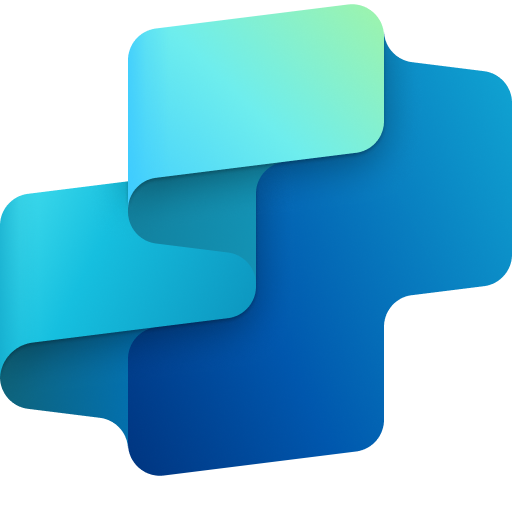 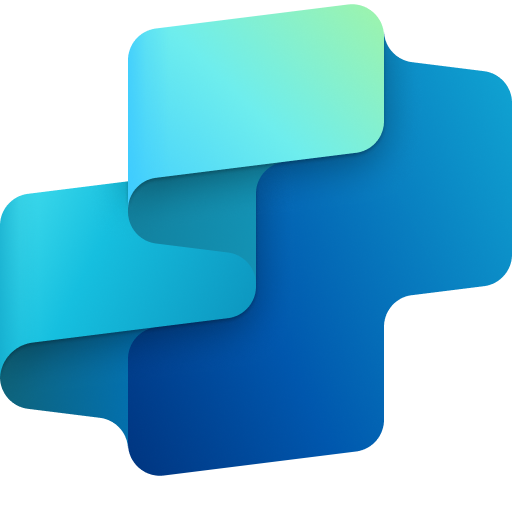 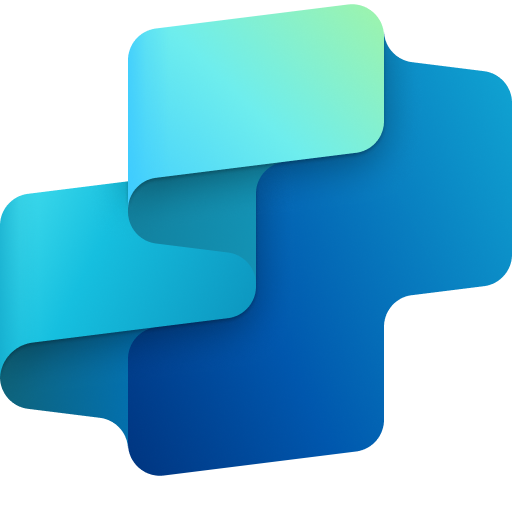 AI Agent 
Connection to ERP (Dynamics 365) to apply demand-driven models on real-time inventory data using business rules like reorder points, lead times, and sales velocity to optimize stock levels.
AI Agent 
Connection to ERP (Dynamics 365) to forecast demand and generate reports considering sales etc.
Benefit: Forecasts demand that helps in managing demand accurately, so that supply planning is faster.
Benefit: Applies inventory models to improve working capital efficiency across the supply chain.
Benefit: Reviews critical issues from ERP, Knowledge Base, which impacts supply and ensures timely delivery.
Decreases Stockout Rate
5. Inventory health check
4. Generate replenishment orders
5. Push data to ERP
Improves Working Capital Efficiency
Flags slow movers for markdowns and adjusts inventory using demand and shelf metrics.
Drafts and generates replenishment orders for approval from concerned inventory managers.
Pushes validated replenishment orders into ERP for procurement and fulfillment.
Decline in Inventory Holding Costs
Improves Store Revenue
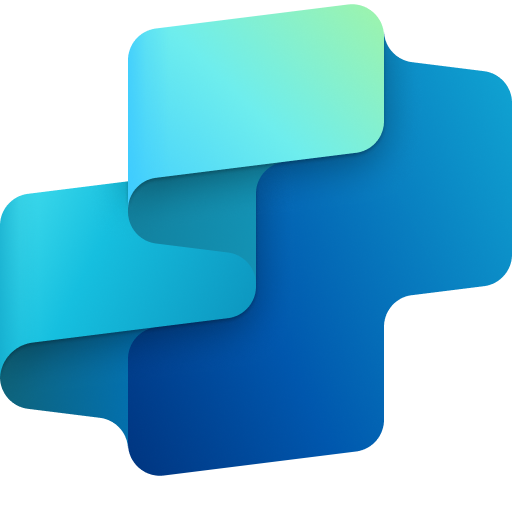 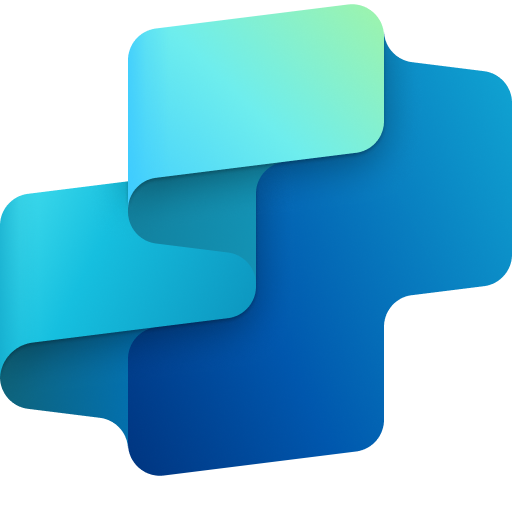 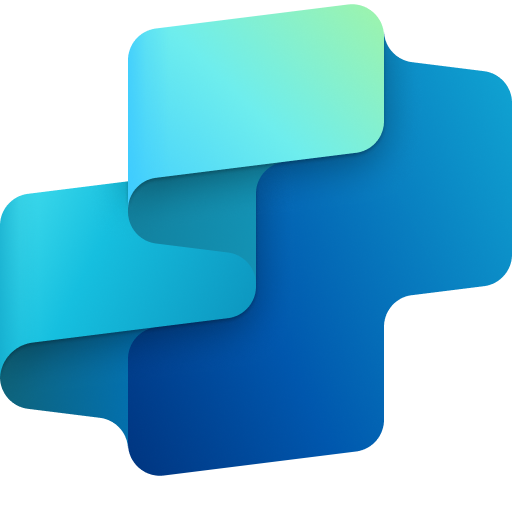 AI Agent 
Connection to ERP (Dynamics 365) to identify products that are getting overstocked or are not generating enough sales
Connection to Communication Tool (Outlook/Teams) to trigger alerts when items cross safety threshold
AI Agent 
Connection to ERP (Dynamics 365, make changes to the approved orders and push the updated data online)
AI Agent 
Connection to Communication Tool (Outlook) to draft replenishment orders
Cost Saving
Revenue Growth
Benefit: Generates replenishment orders to save time by eliminating manual effort and ensures consistency and accuracy.
Benefit: Identifies risk items from ERP to enable timely decisions which helps to optimize inventory levels.
Benefit: Automates transfer of data to ERP, which reduces manual errors and accelerates order process.
RETAIL INDUSTRY
Inventory Replenishment Planning Agent
Optimizes stock ordering based on demand, sales velocity, and forecasts
Key Considerations to Address
Seamless ERP integration (e.g., Dynamics 365) to access/update real-time inventory, orders, and logistics
AI builder driven analysis using historical sales data to forecast requirement
Integration with communication platforms (Outlook/Teams) for drafting replenishment orders and trigger real time alerts
Automated order generation to push to ERP system to minimize manual effort and boost accuracy
PII includes customer data (name, contact information, customer service requests etc.)
7a. Confidence score >0.8, places order
Licensed Users
Orchestrator
Base Pre-trained OpenAI Models / custom Open AI models (preview)
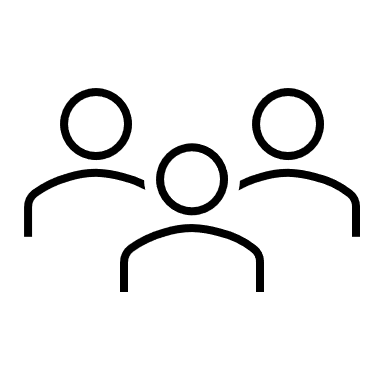 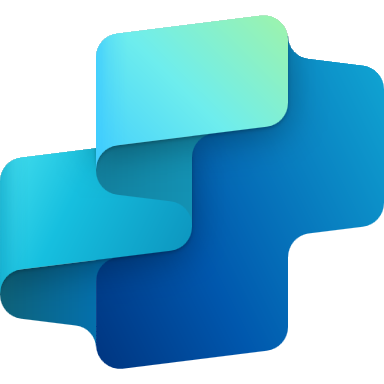 4. Asks about replenishment requirement
9b. Feedback – updates instruction, safety stock percentage rules and confidence threshold
ERP System
5. Invokes tools
Inventory Managers
Low
High
Forecast confidence
0
1
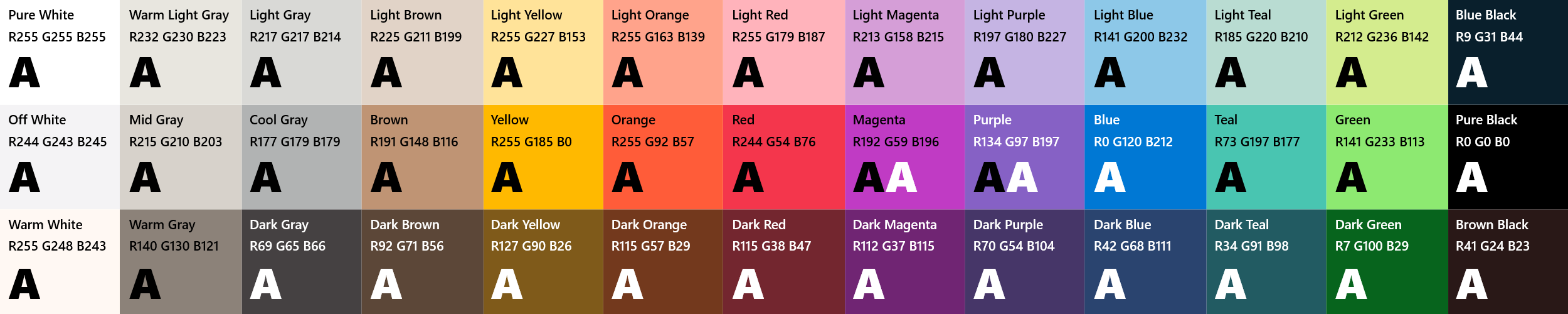 7c. Reviews request
2. ERP entries and invoice metadata pushed
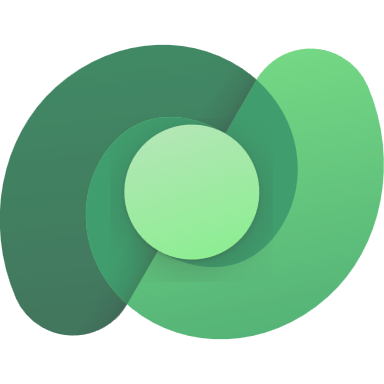 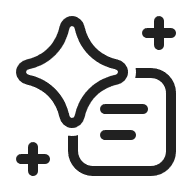 Tools
Knowledge Base
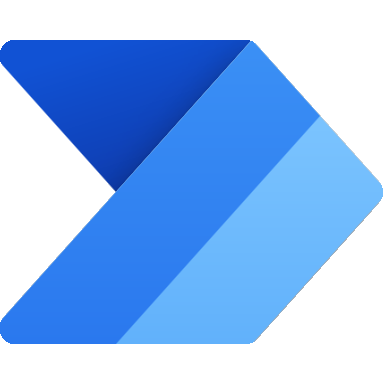 Channels
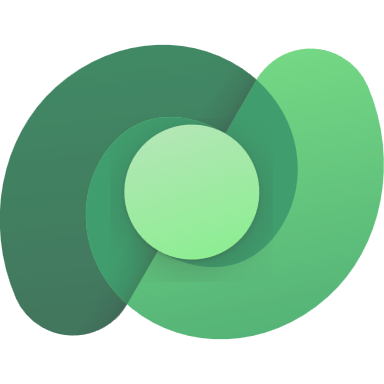 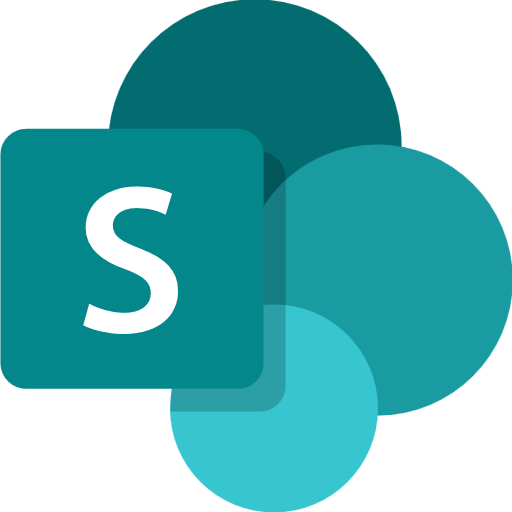 Prompts
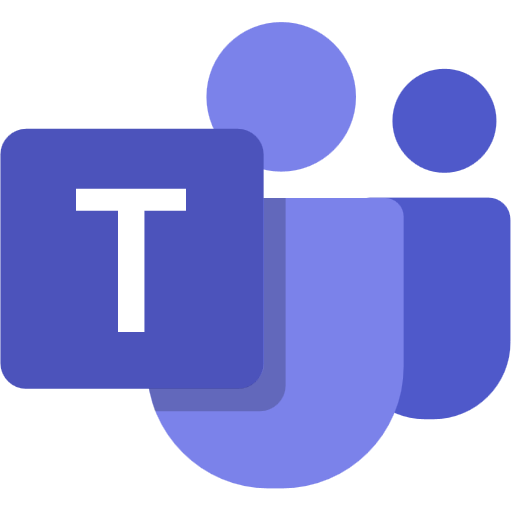 1b. Invoice data extraction
Structured Records
6b. Derives a forecast score
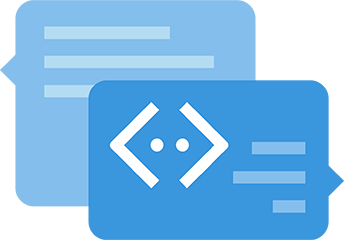 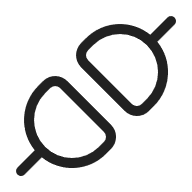 6a. Rules and records are pulled
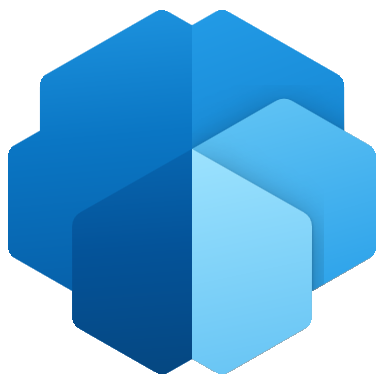 Structured Records
Unstructured Documents (versioned)
1a. Inventory details, product demands are fetched periodically
Connector
3. Safety stock percentage per SKU defined by managers
LEGEND
7b. Confidence score <0.8, notifications on Teams Channel
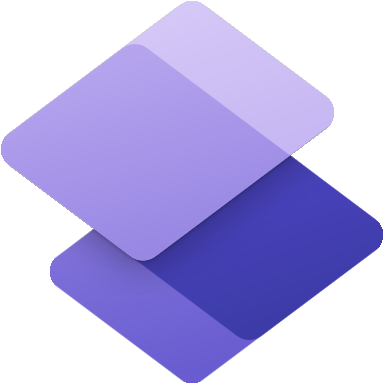 D365 Customer Portal
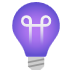 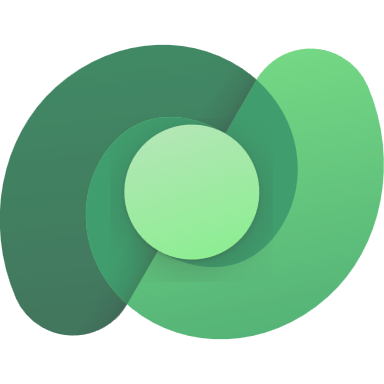 8. Agent logs are displayed on Copilot Studio Kit
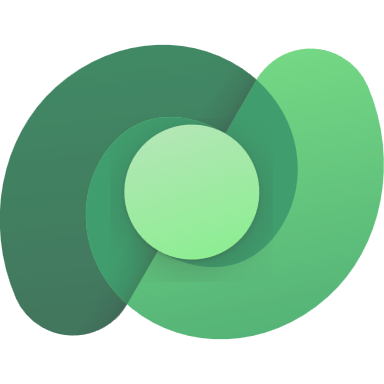 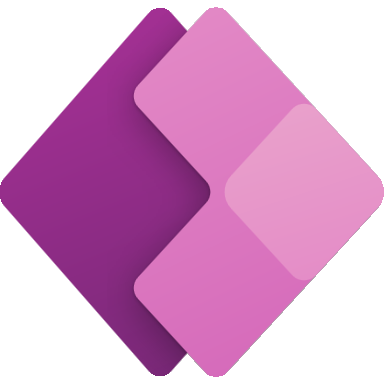 Dataverse
Agent-to-Agent
Workflow
Price, Promotion & Markdown Optimization Agent
Agent Ops (logging, audit, observability)
Conversation Transcript
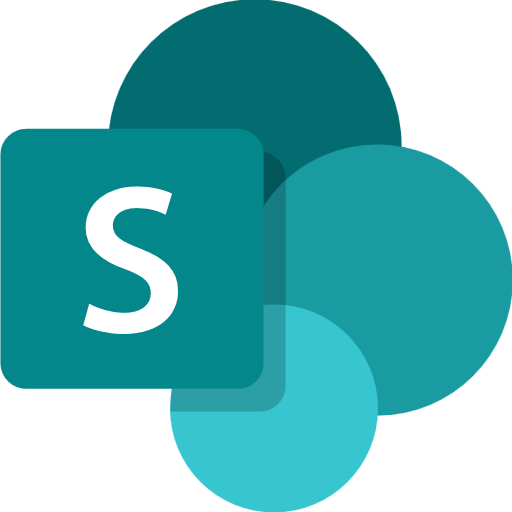 SharePoint
9a. Logs are reviewed by admins and managers
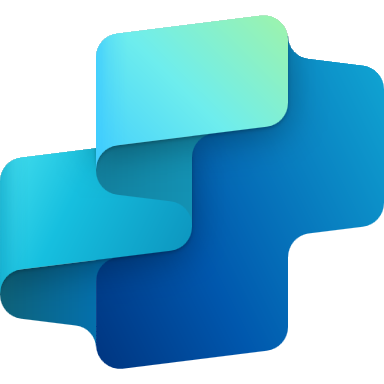 Copilot Studio Agent
*Reference Architecture Assumptions
Agent will be hosted on Teams channel with Microsoft authentication
Inventory managers will be M365 license to access the agent 
PDF, PPTX and DOCx are the supported knowledge in SharePoint. 
Dataverse knowledge can be max two with max 15 tables each.
ERP data sources would expose APIs or have connectors to  fetch inventory data 
‘Price Promotion & Markdown Optimization Agent’ should be ready and discoverable to be associated with this agent
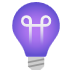 App Insights
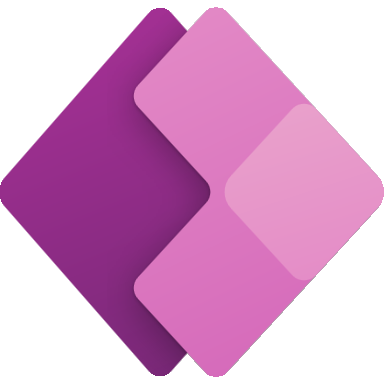 Copilot Studio Kit - Extend
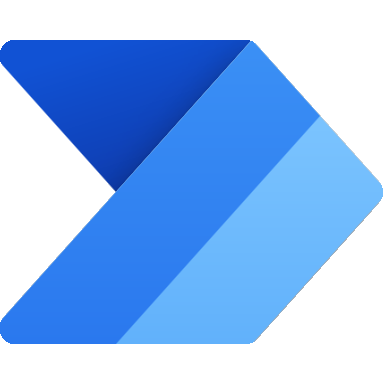 Flow / Connector
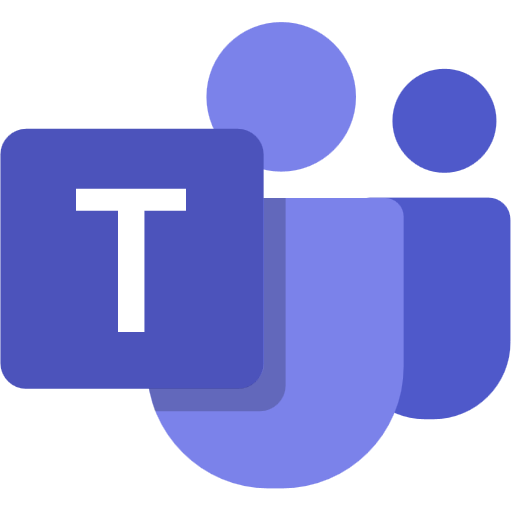 MS Teams